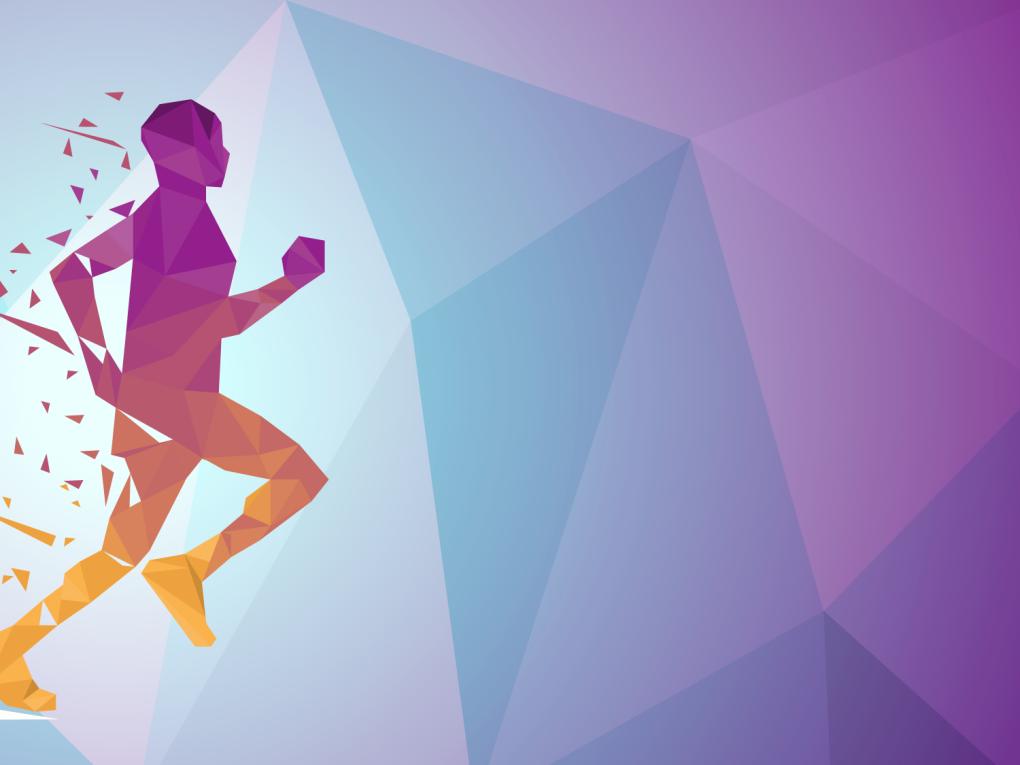 Центр активних видів спорту
 Великогаївської ОТГ
Проект регіонального розвитку, який реалізовується за рахунок коштів державного бюджету, отриманих від Європейського Союзу
Спортивний центр з ігровим залом  42х22 м.
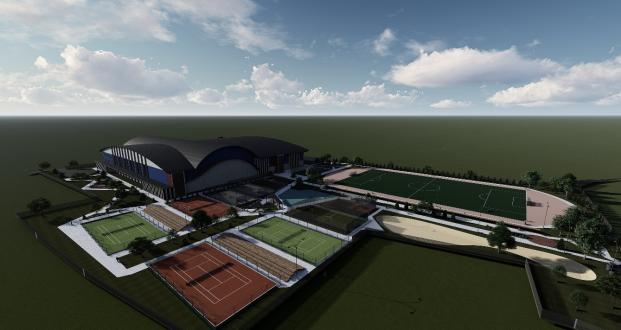 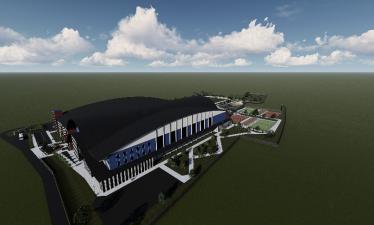 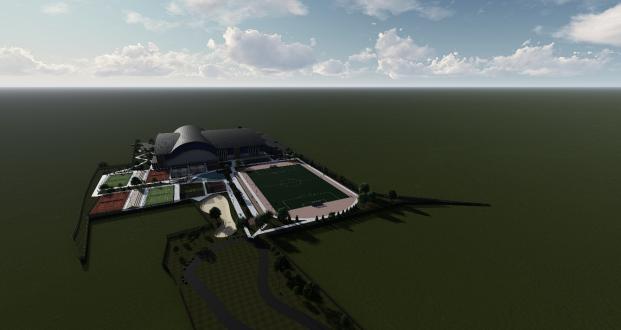 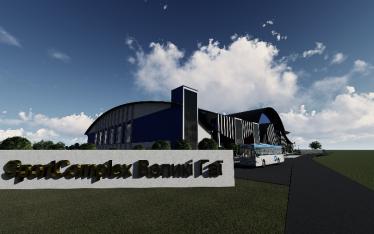 Спортивний центр з ігровим залом  42х22 м.
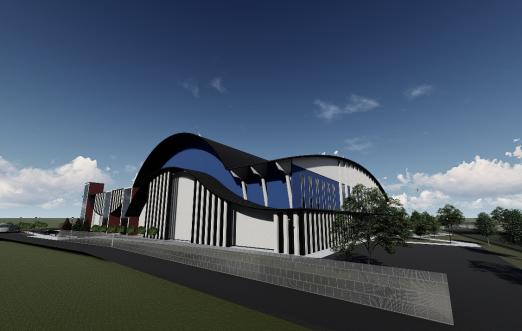 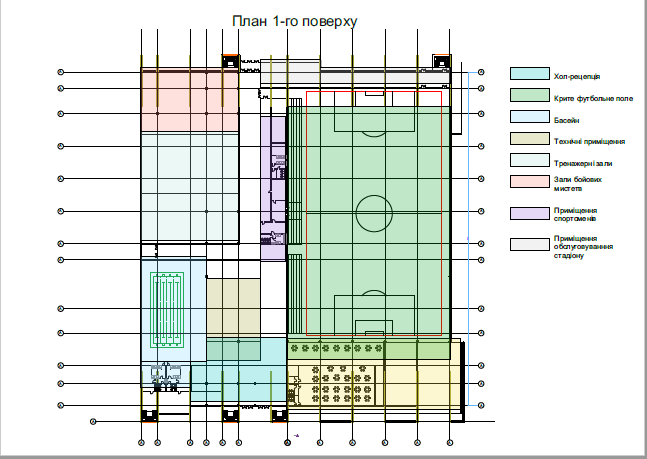 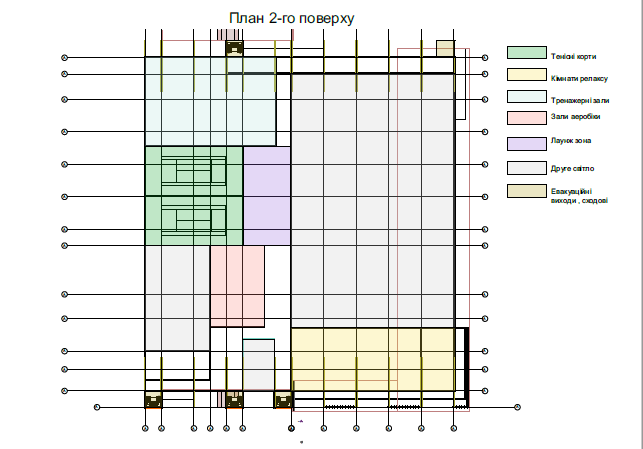 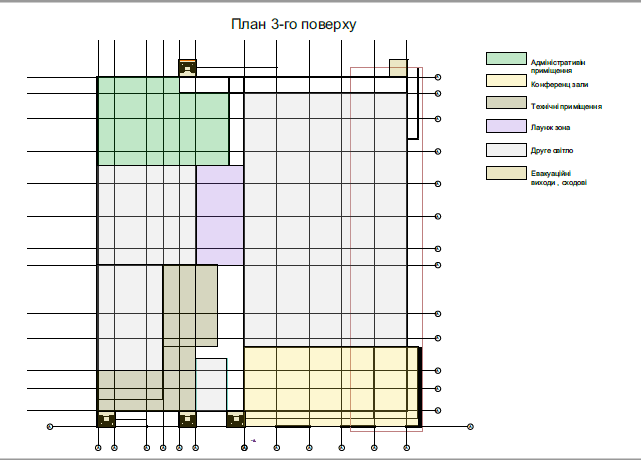 Мультиспортивна інфраструктура
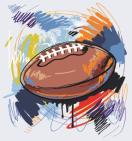 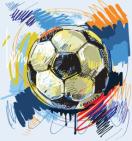 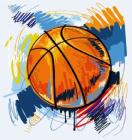 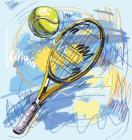 База ФК «НИВА», як елемент спортивної інфраструктури
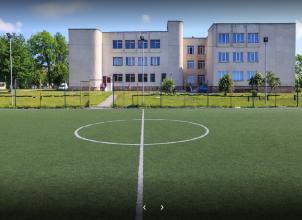 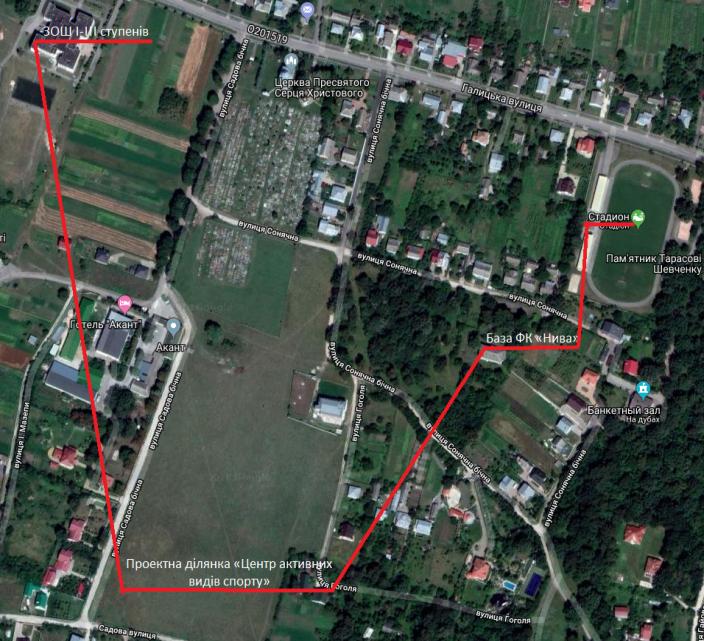 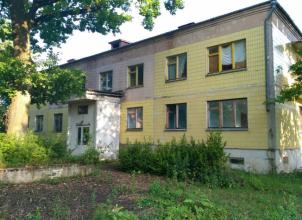 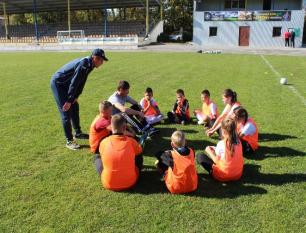 Спортивна громада з  ФК «РЕАЛ МАДРИД»
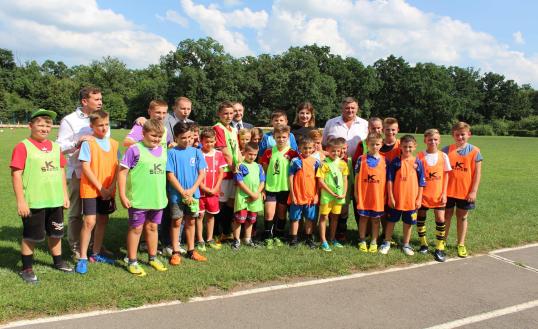 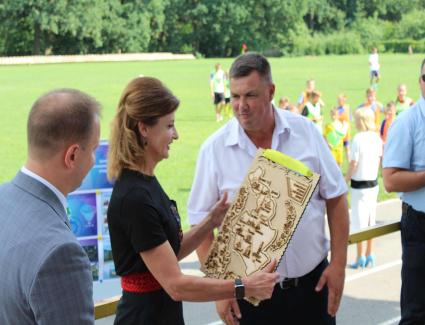 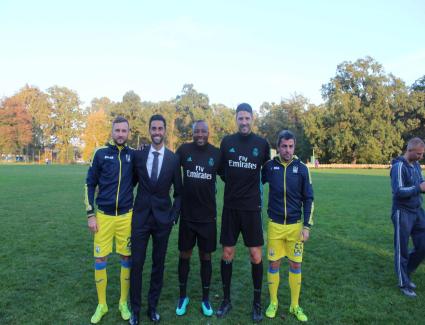 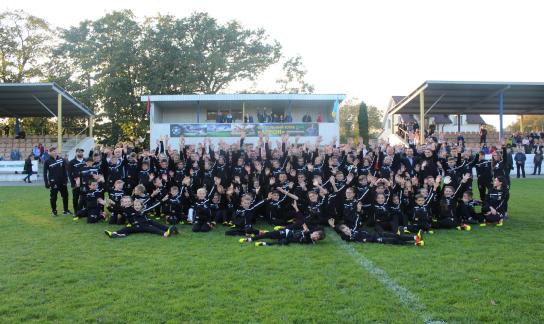 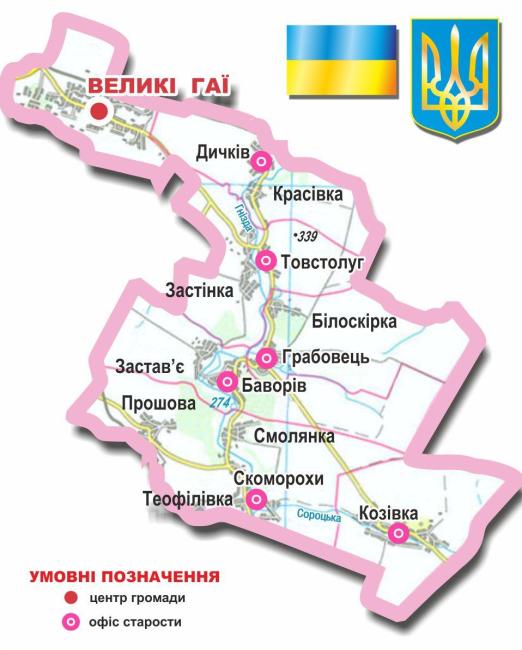 Адреса: вул. Галицька, 47
с.Великі Гаї
Тернопільський р-н
Тернопільська обл.
Україна, 47722
тел.: (0352) 49-00-98
факс: (0352) 49-00-98
e-mail: 04394875@mail.gov.ua
skype: otg_vhayi
vhai-economic.blogspot.com
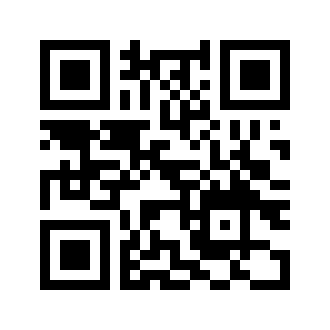 Дякую за увагу